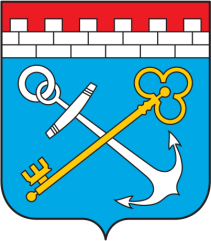 Комитет по тарифам и ценовой политике Ленинградской области
Семинар на тему :
Новый порядок раскрытия информации в форме электронного документа
Основные вопросы семинара
Изменение
Мероприятия
в законодательстве в сфере раскрытия информации.
проводимые ЛенРТК по профилактике нарушений обязательных требований  в сфере раскрытия информации
Работа
Основные нарушения
проведенная ЛенРТК в части перехода на новые стандарты раскрытия информации.
в части заполнения и направления отчетных форм в сфере раскрытия информации
2
Постановлением Правительства РФ от 31.03.2018 № 390 изменен порядок раскрытия информации
Формы публикации значительно расширены
Изменен способ и порядок раскрытия информации
Контроль ФАС за соблюдение стандартов раскрытия
5
4
2
1
3
Изменен конечный источник раскрытия информации
Выпущено 27 отчетных форм                                           (8 групп отчетов)
3
Способ раскрытия информации через региональный портал
Получение информации и публикация на федеральном портале
Подготовка и отправка информации
Организация
регулятор
ФАС России
Региональный
Получение информации и публикация на региональном портале
Контроль исполнения стандартов
4
Формы сбора разработанные и утвержденные ФАС
27 отчетных форм
группа ORG
группа PRICE
Общая информация об организации                           для сферы ТС,ГВС,ХВС,ВО,ТКО
Показатели подлежащие раскрытию об установленных тарифах                                                            для сферы ТС,ГВС,ХВС,ВО,ТКО
шаблон INVEST.TKO
группа BALANCE
Информация об инвестиционных программах для сферы ТКО
5                сфер
Ежегодные (фактические) показатели                           для сферы ТС,ГВС,ХВС,ВО,ТКО
шаблон LIMIT.WARM
группа REQUEST
Информация о выводе объектов теплоснабжения из эксплуатации                   для сферы ТС
Предложение об установлении тарифов                                      для сферы ТС,ГВС,ХВС,ВО,ТКО
группа QUARTER
шаблон TERMS.WARM
Информация об условиях на которых осуществляется поставка товаров                       для сферы ТС
Квартальные показатели                                                        для сферы ТС,ГВС,ХВС,ВО
Указанные отчетные формы заполняются исключительно с приставкой «FAS»
5
Контроль организациями отправки информации
Необходим самостоятельный контроль отправки информации на региональный и федеральный портал
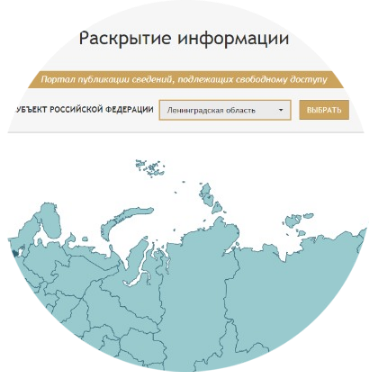 Федеральный портал является конечным источником публикации информации
6
Изменения, проведенные ЛенРТК в региональном сегменте для соблюдения новых правил в сфере раскрытия информации
Разработан процесс 
автоматической отправки уведомлений организациям о загрузке данных на федеральный портал
Внедрение
федеральных шаблонов в региональный сегмент
Активирована система 
мониторинга отправки отчетности на федеральный портал
Интеграция 
регионального и федерального портала
Разработан инструмент
трансляции данных из федерального реестра организации на сайт ЛенРТК
7
Мероприятия, проводимые ЛенРТК по профилактике нарушений в сфере раскрытия информации
Форма вывода
данных с федерального реестра организаций, для сверки данных по МО, для корректного отображения информации на портале
Список отчетных форм
с указанием отчетного периода, срока предоставления, периодичности
Информационные письма
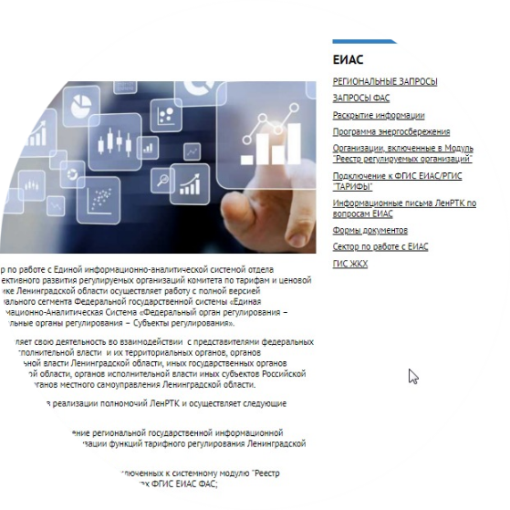 Размещение информационных справок
для грамотного мониторинга двух порталов раскрытия информации
Принцип направления шаблонов в систему
Список НПА
с указанием пунктов обязывающих раскрывать определенную информацию в определенный срок
Данные на сайте регулярно обновляются!!!
8
Основные нарушения
1
2
3
4
Нарушение сроков и периодичности сдачи отчетности.                     Важно различать срок мониторинга и событие инициирующее раскрытие информации.
Отправка в систему не актуальных шаблонов, без приставки «FAS».
Направление в систему не верного количества отчетов. Не правильное оформление корректировки отчета.
Отображение не актуального перечня МО. Важно сверять форму вывода на сайте ЛенРТК в части видов регулируемой деятельности и МО.
9
Спасибо за внимание!
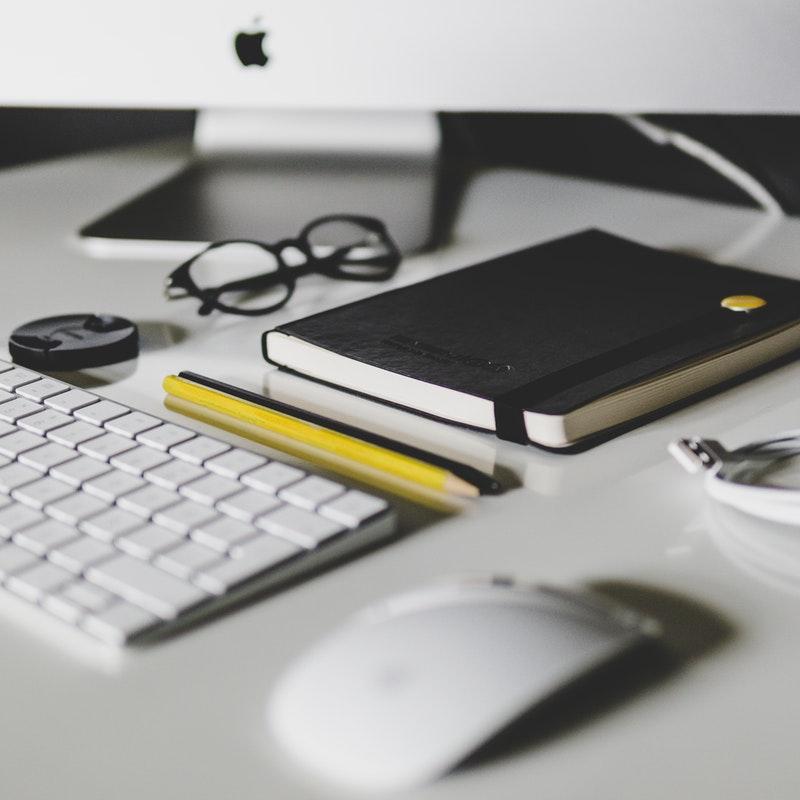 Есть вопросы? 
Можете обратится к нам :
8-812-611-47-46
@
vo_okromelidze@lenreg.ru
dv_ruziev@lenreg.ru
10